Приложение № 4

Как получить сертификат дополнительного образования
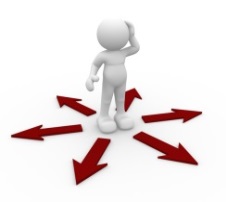 Вы предпочитаете обратиться за сертификатом лично
у Вас есть доступ в Интернет
Зайдите на портал komi.pfdo.ru в раздел «Подать заявление» в г.Ухта.
Заполните электронную заявку на получение сертификата. Не забудьте скачать сертификат на последнем шаге заполнения заявки.
Обратитесь с документами* на ребенка в одну из организаций, уполномоченных на прием заявлений на получение сертификата, перечень которых указан на сайте МУ «Управление образования».
Совместно со специалистом организации заполните заявление и подпишите его.
1
1
Используете присланные по результатам заполнения электронной заявки номер сертификата и пароль для авторизации в системе komi.pfdo.ru. Не забудьте сохранить пароль. Выберите через личный кабинет кружки и секции в системе komi.pfdo.ru. Подайте заявки на обучение по выбранной программе.
2
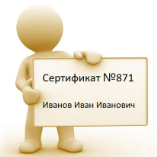 Запишите и сохраните предоставленные Вам специалистом организации номер сертификата. Рекомендуем сохранить и пароль, с его помощью Вы сможете использовать личный кабинет в системе komi.pfdo.ru для выбора и записи на кружки и секции, а также для получения прочих возможностей сертификата
2
Дождитесь подтверждения получения Вашей заявки от организации (перевода заявки в статус «подтвержденная» в Вашем личном кабинете). Ознакомьтесь с договором-офертой об обучении, распечатайте или подпишите заявление на зачисление на обучение по выбранной программе. Заявление доступно в Вашем личном кабинете
3
Обратитесь в интересующую Вас образовательную организацию для записи на программу дополнительного образования.
Вместе со специалистом организации выберите интересующий кружок или секцию, ознакомьтесь с образовательной программой, условиями обучения и подпишите заявление о зачислении на обучение
3
Распечатайте или перепишите заявление на получение сертификата, направленное Вам на электронную почту по результатам подачи электронной заявки (шаг 1).
4
Отнесите лично (или передайте вместе с ребенком) заявления, распечатанные на шагах 3 и 4, и подтверждающие документы (перечень которых размещен на портале системе komi.pfdo.ru), в организацию, кружок которой Вы выбрали для обучения.
Представитель организации проверит правильность заполнения заявления на получение сертификата, после окончательно активирует Ваш личный кабинет. Ребенок будет зачислен на выбранный кружок.
5
* Для оформления заявления на получения сертификата Вам понадобятся:
документ, удостоверяющий Вашу личность;
документ, удостоверяющий личность ребенка
документ, содержащий сведения о регистрации ребенка по месту жительства или по месту пребывания.




** После получения номера сертификата Вы можете в любой момент начать использовать навигатор komi.pfdo.ru, чтобы направлять электронные заявки на обучение.
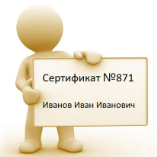 Теперь, когда сертификат Вашего ребенка подтвержден, Вы сможете выбирать и записываться на образовательные программы за счет сертификата без необходимости его повторного получения. Просто повторяйте шаги 2 и 3.
6